2. WALK BY FAITH
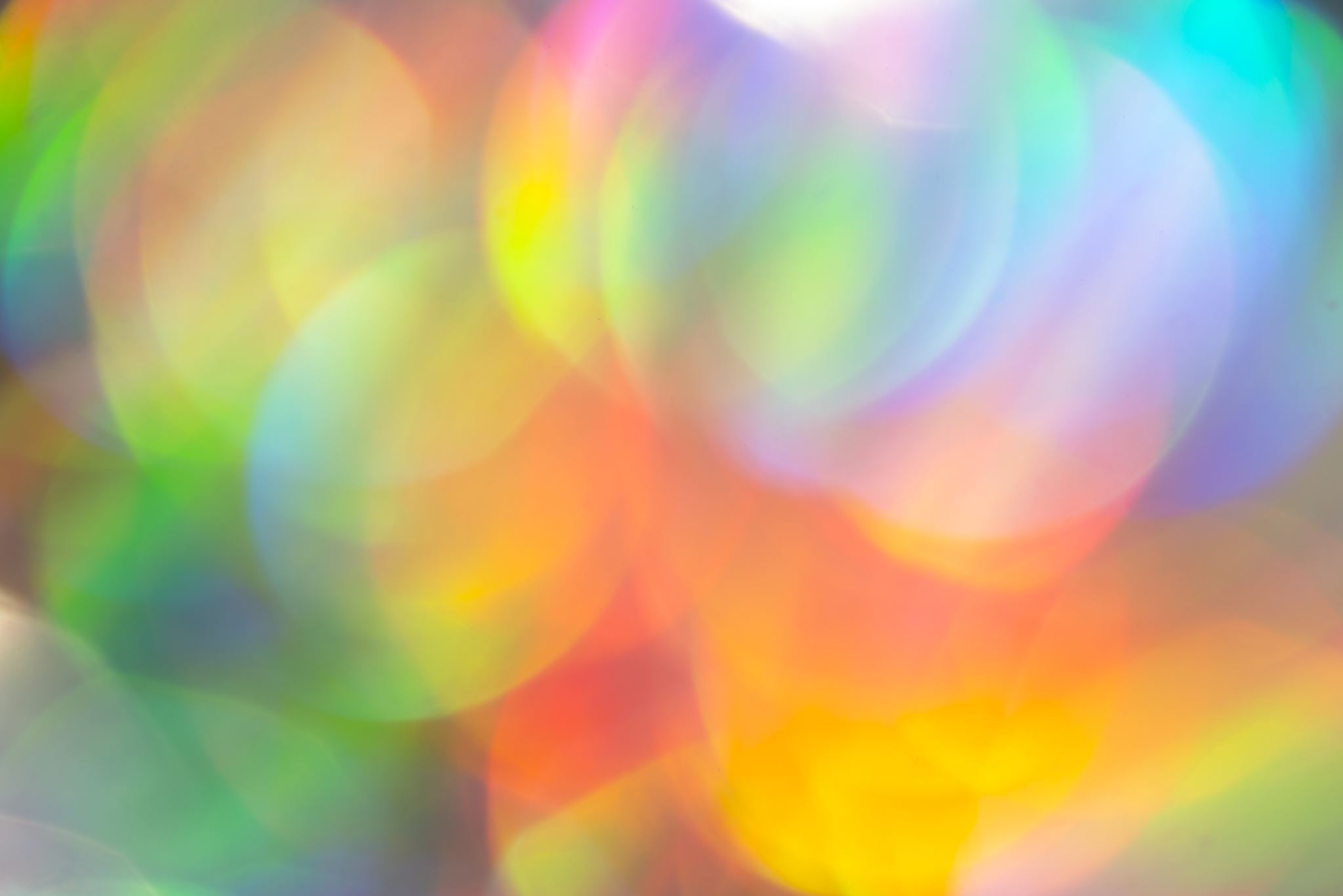 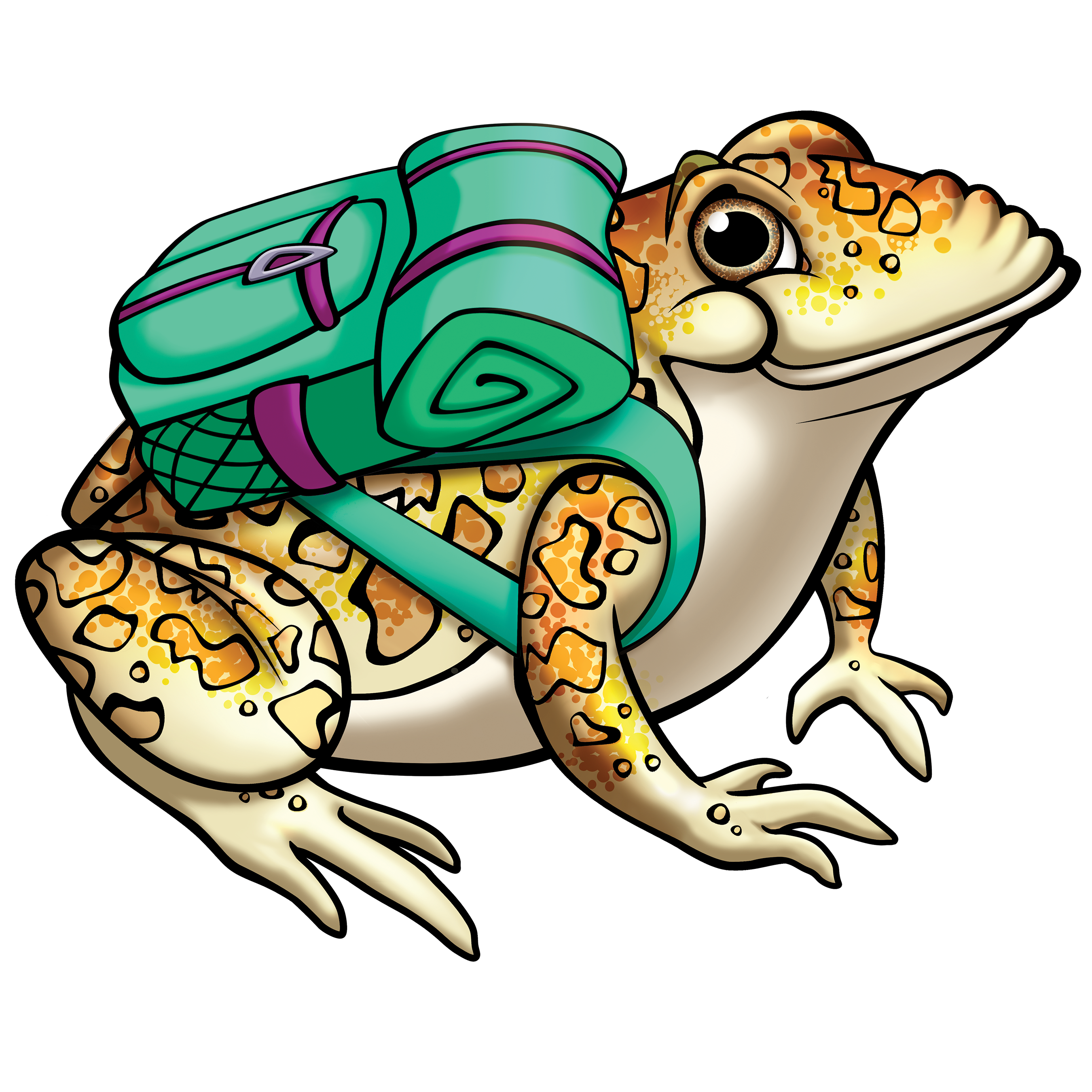 Do you Know 
we walk by faith
(Do you Know 
we walk by faith)
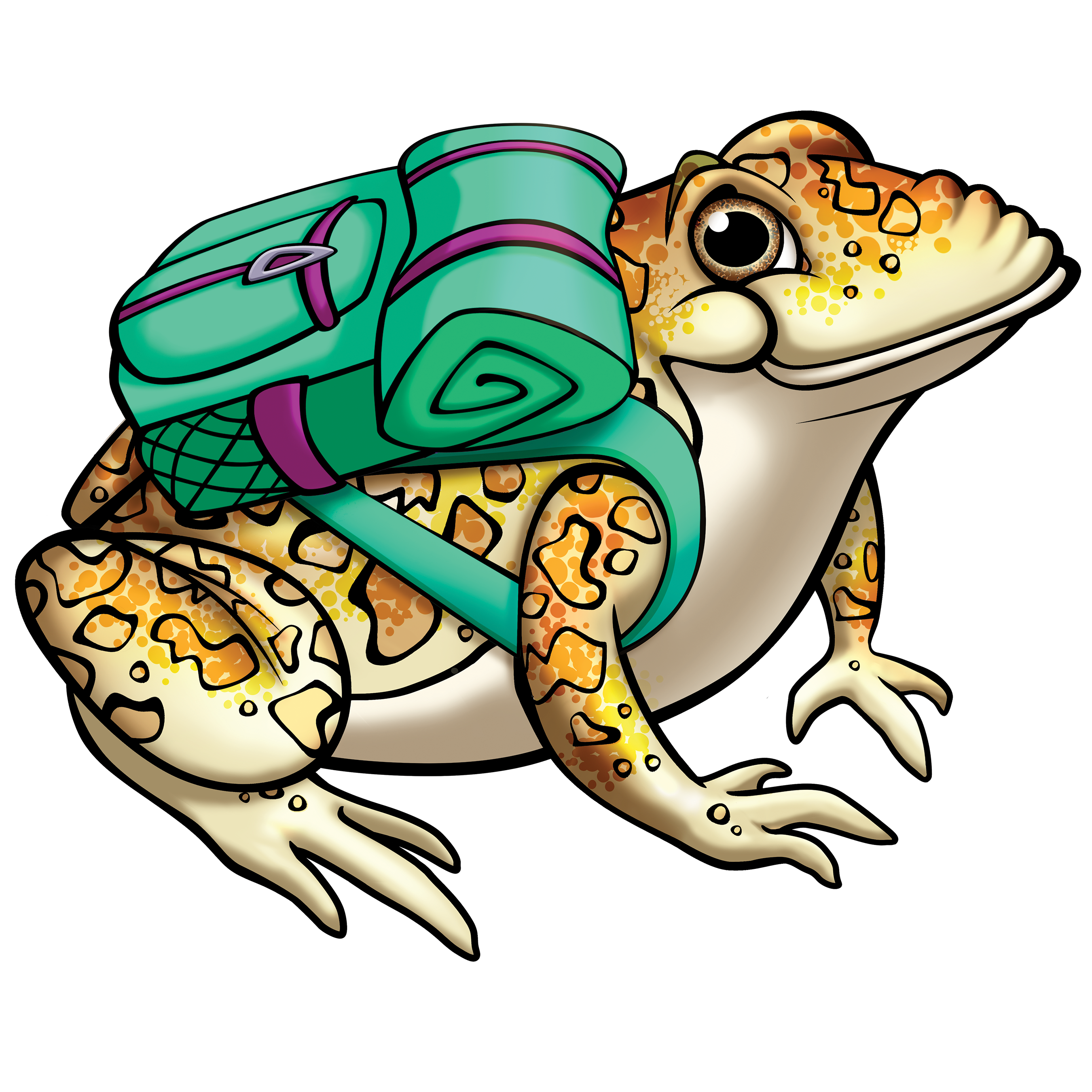 And we don’t 
walk by sight
(And we don’t 
walk by sight)
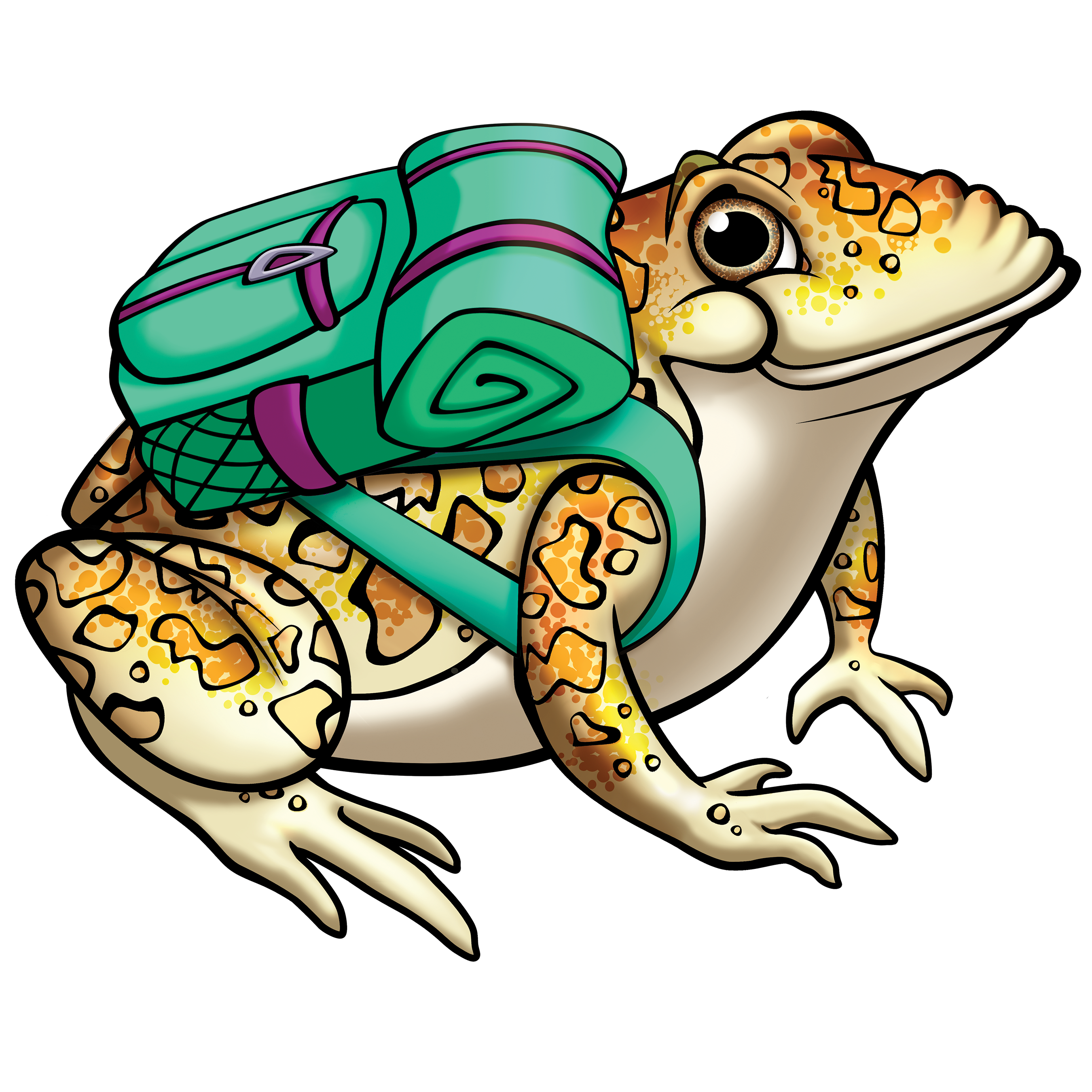 Cause we’re trusting 
in the One 
(Cause we’re trusting 
in the One)
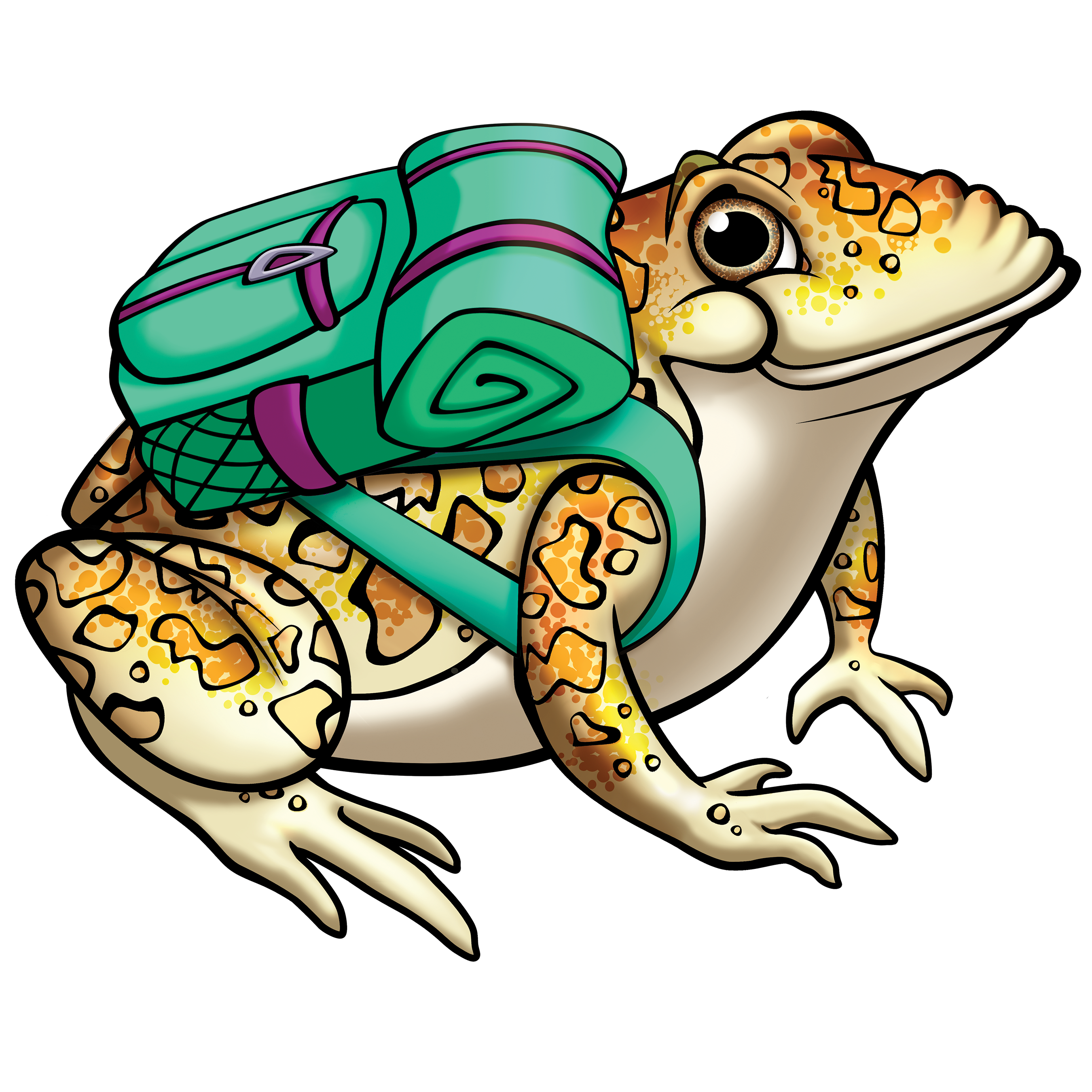 Who will never leave 
our side
(Who will never leave 
our side)
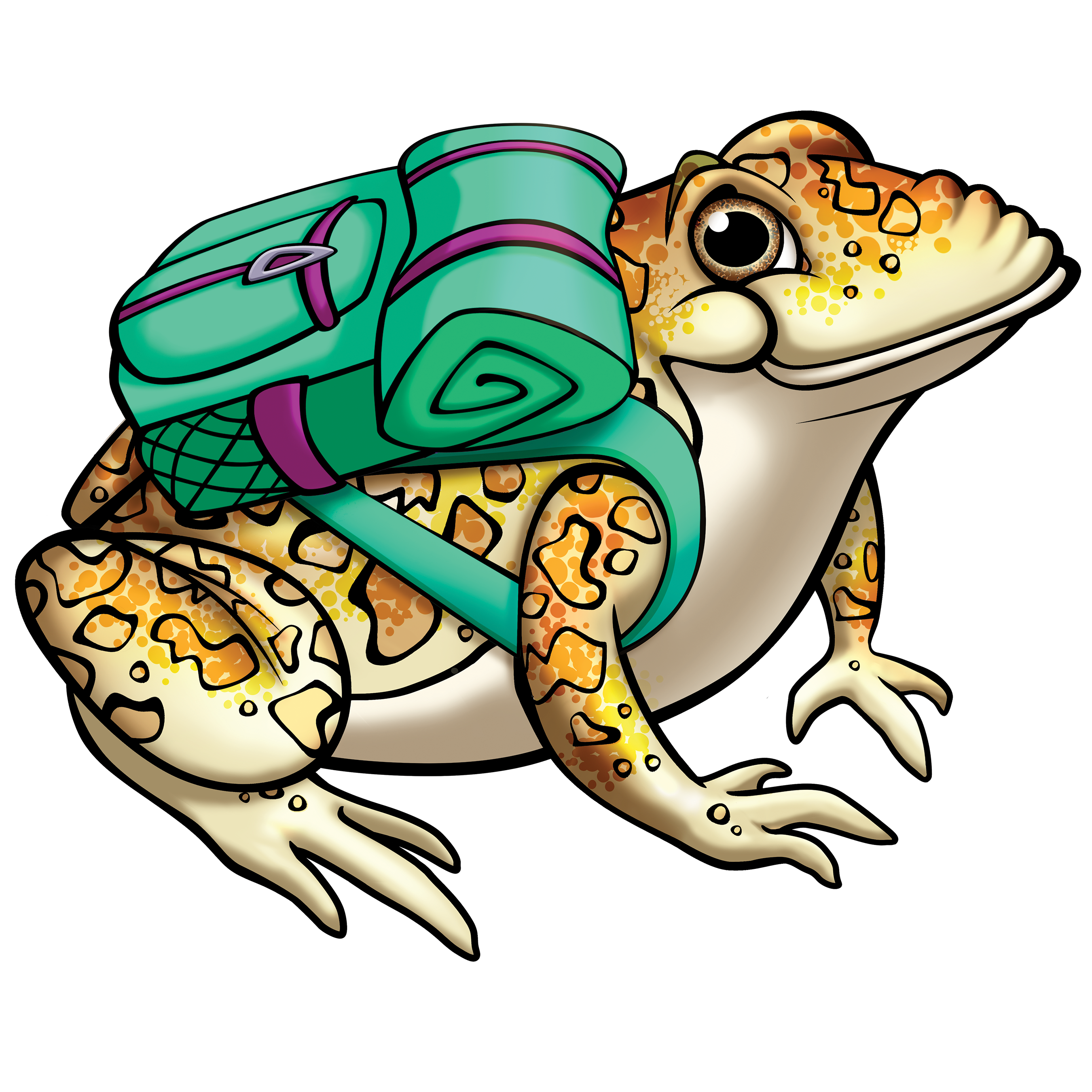 We are confident in this
His love and faithfulness
Will see us through
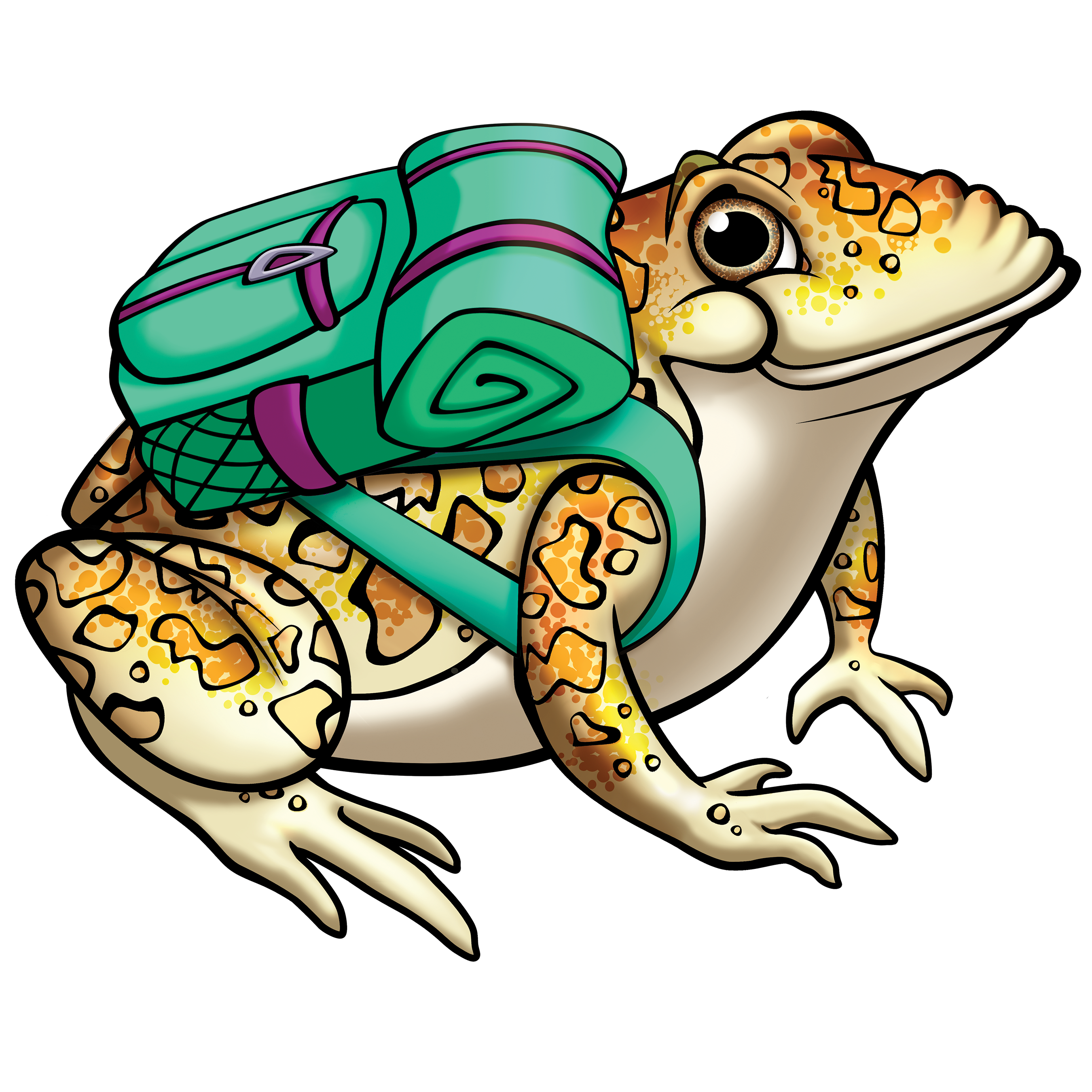 We got the way
We got the light
We got the love of Jesus
The love of Jesus Christ
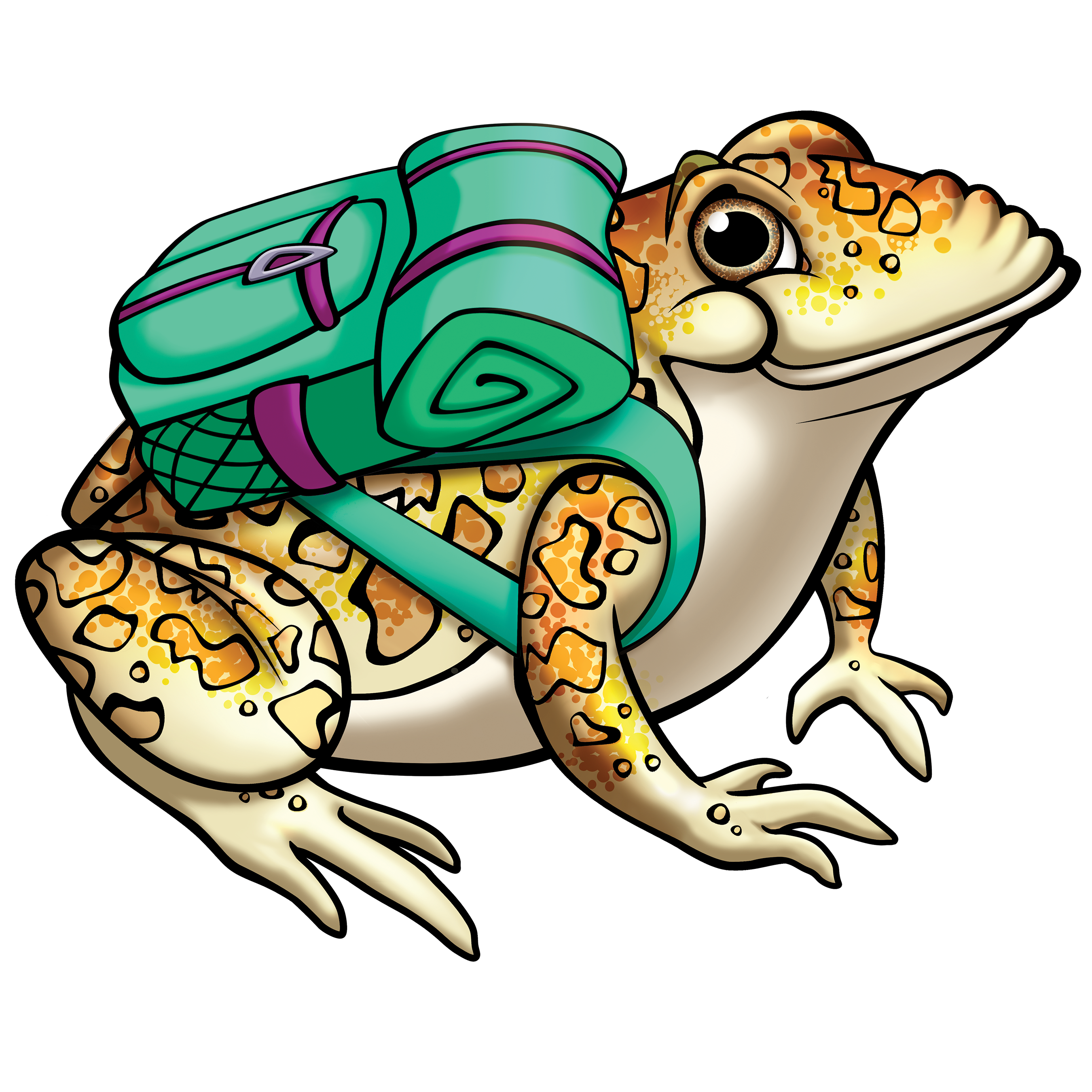 For He is with us
He will abide
We got our faith in Jesus 
And it will be all-right
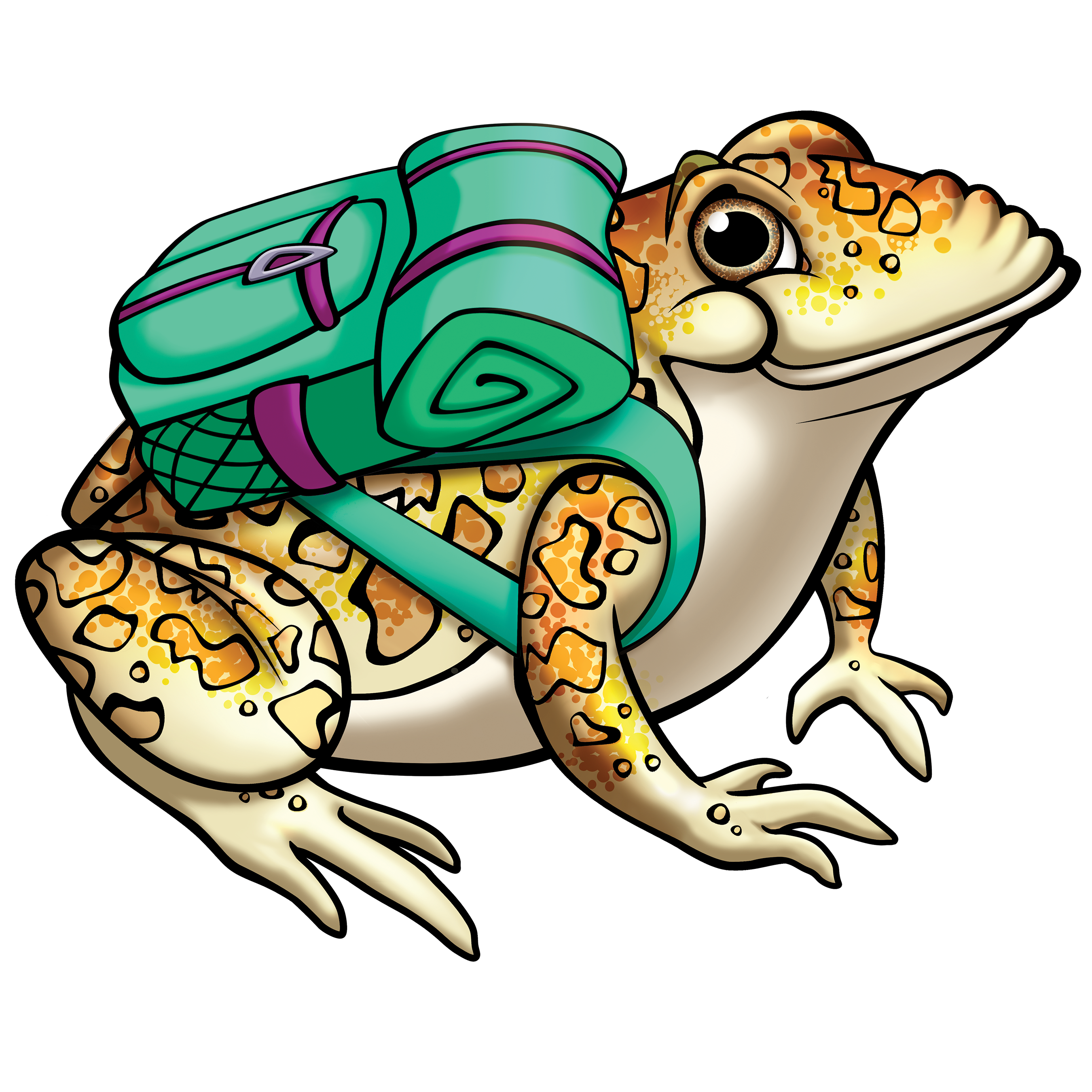 Just put your faith 
in Jesus 
And it will be all-right
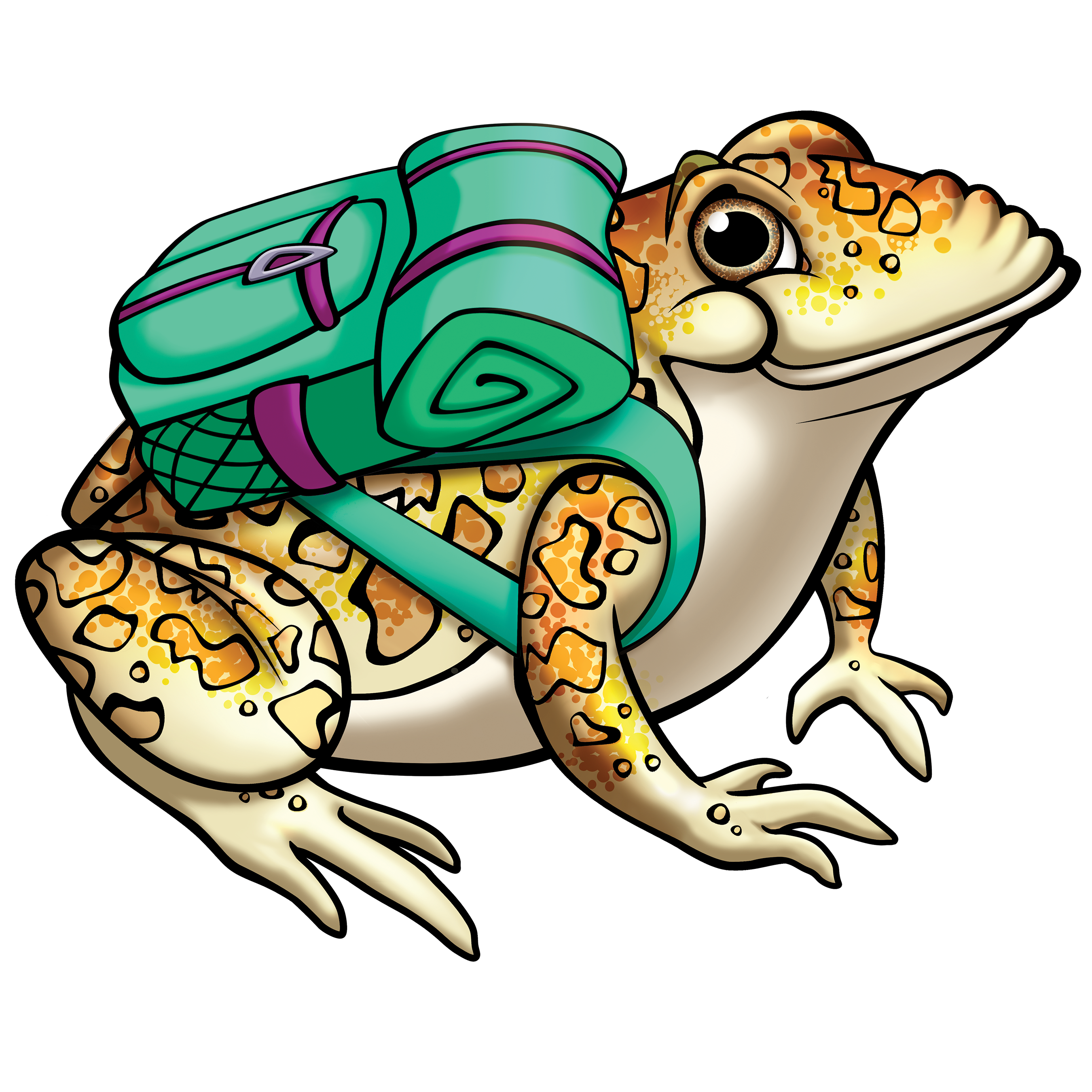 Do you Know 
we walk by faith
(Do you Know 
we walk by faith)
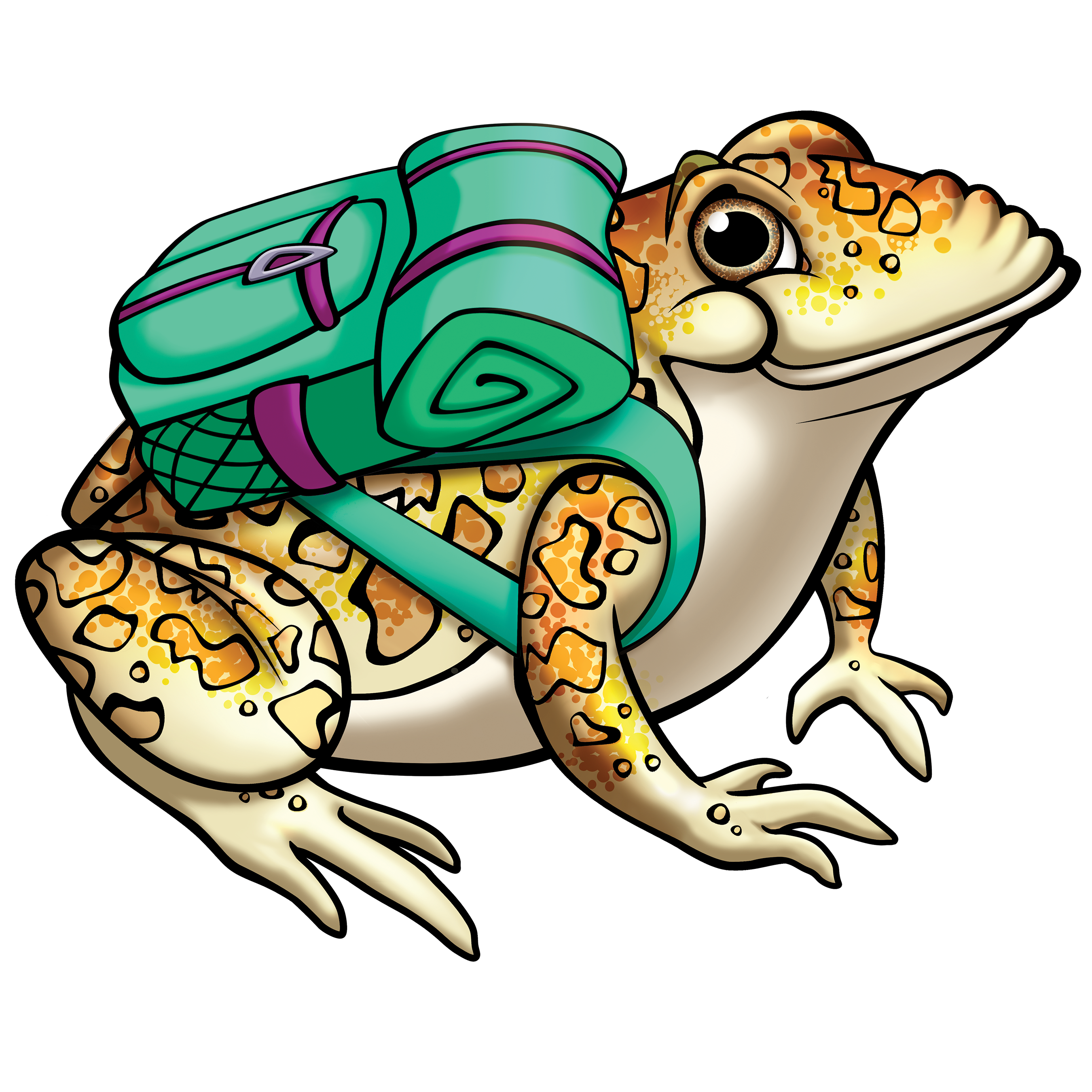 And we don’t 
walk by sight
(And we don’t 
walk by sight)
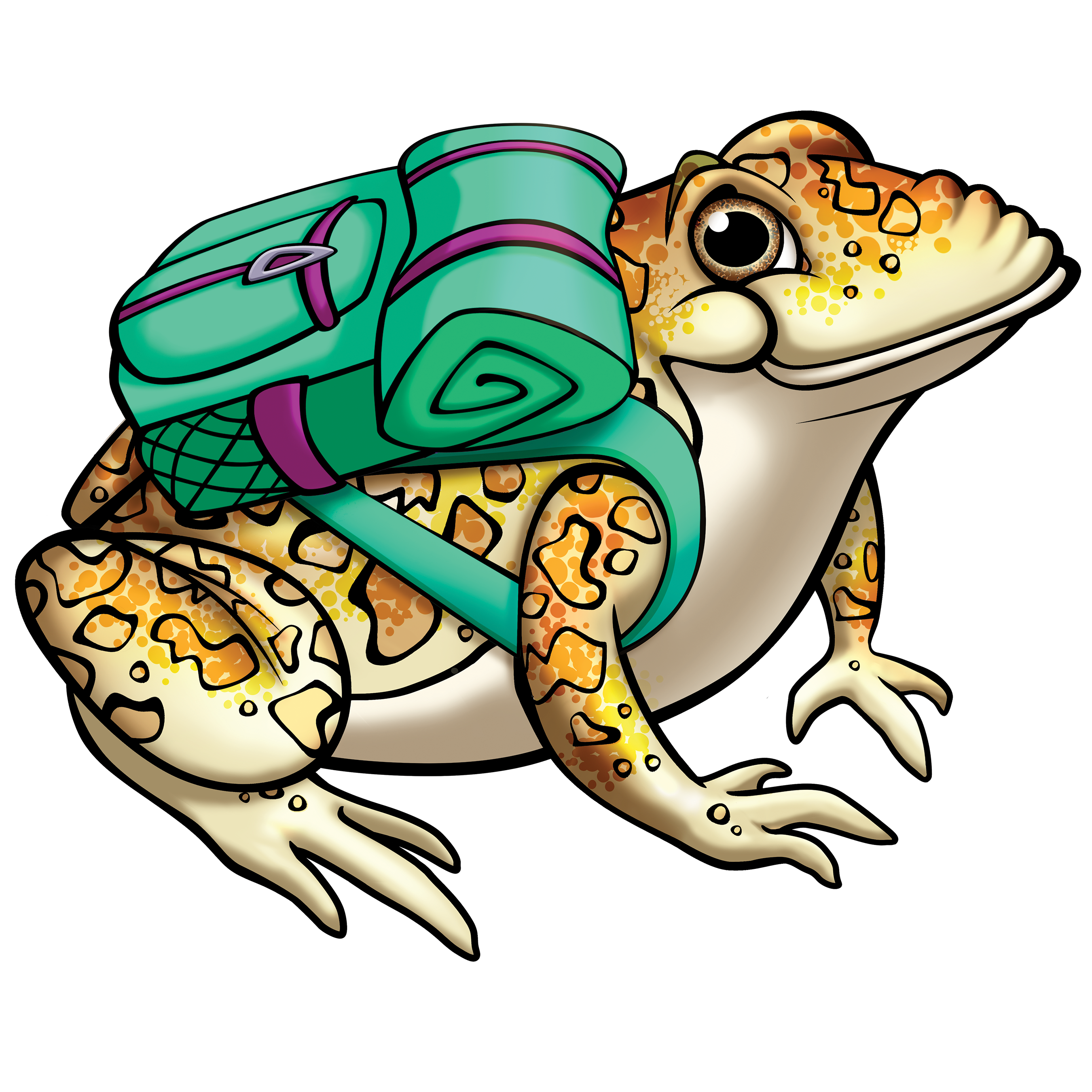 Cause we’re trusting 
in the One 
(Cause we’re trusting 
in the One)
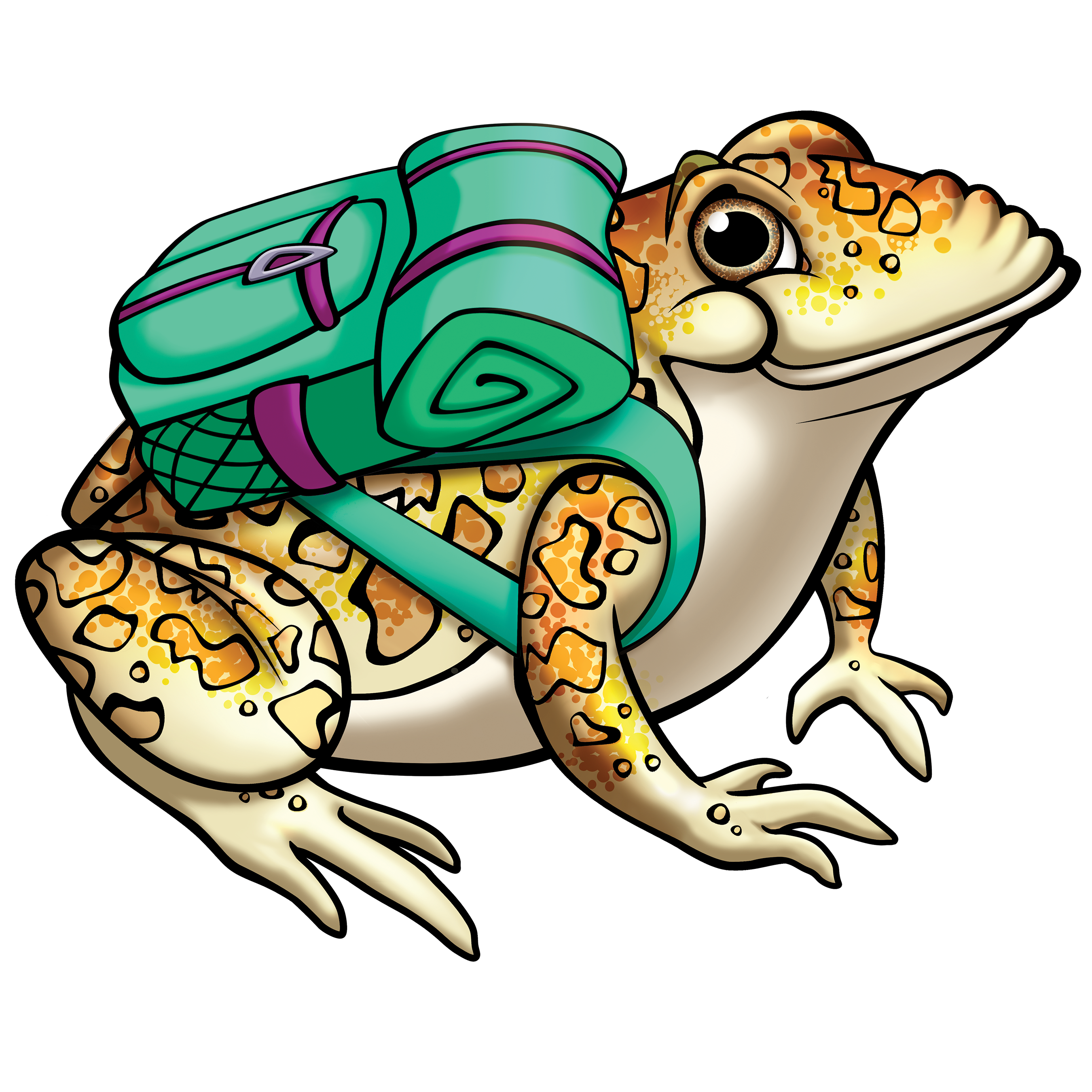 Who will never leave 
our side
(Who will never leave 
our side)
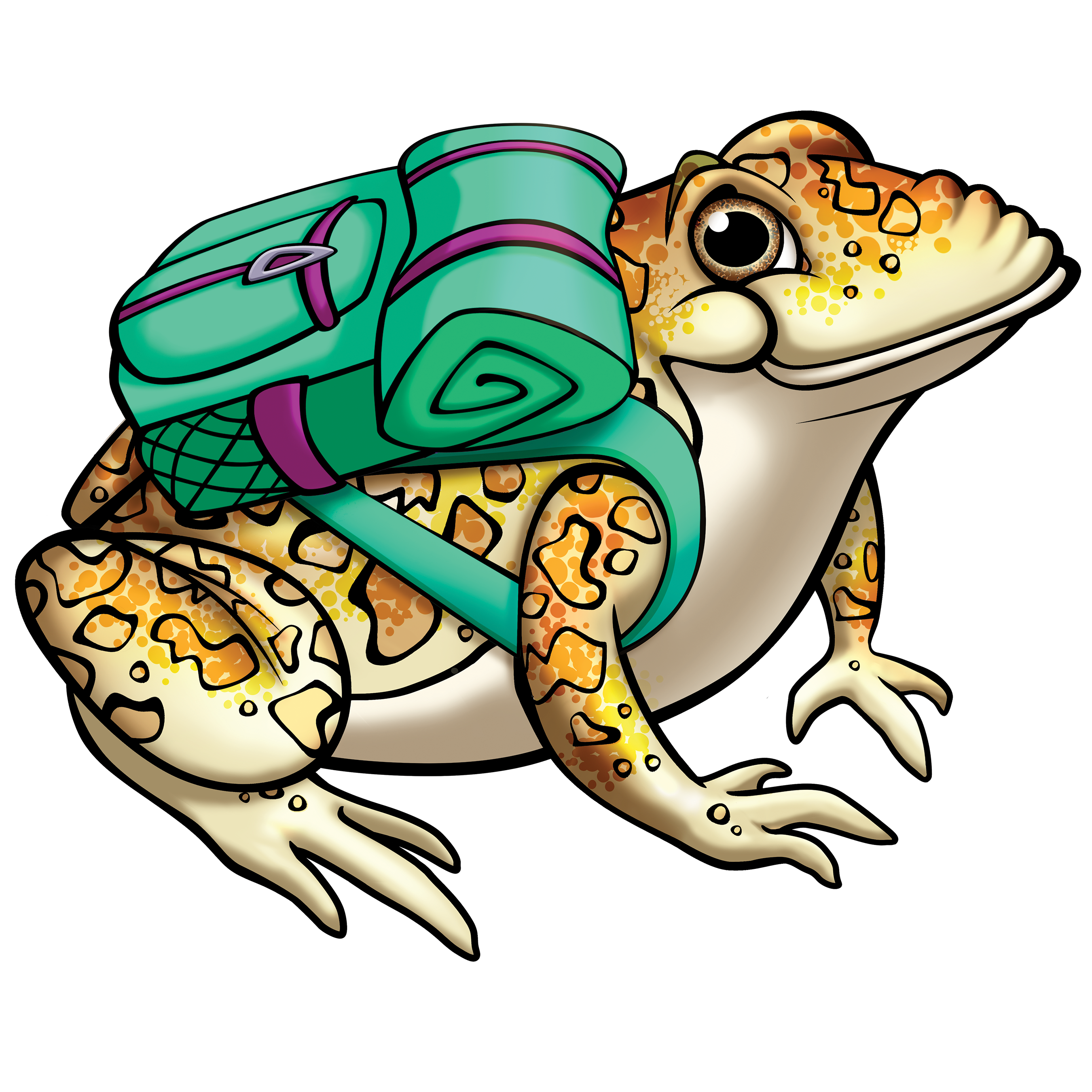 We are confident in this
His love and faithfulness
Will see us through
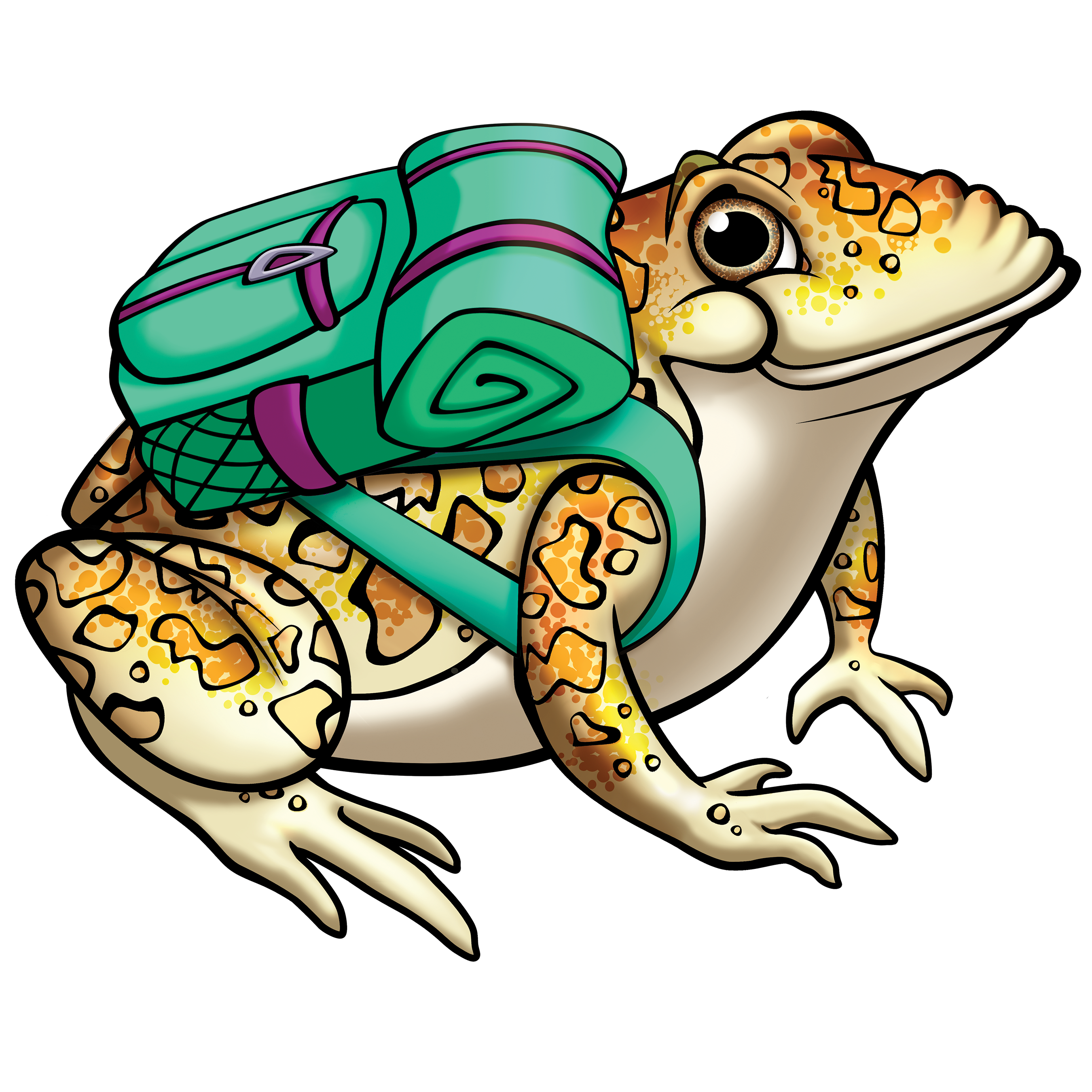 We got the way
We got the light
We got the love of Jesus
The love of Jesus Christ
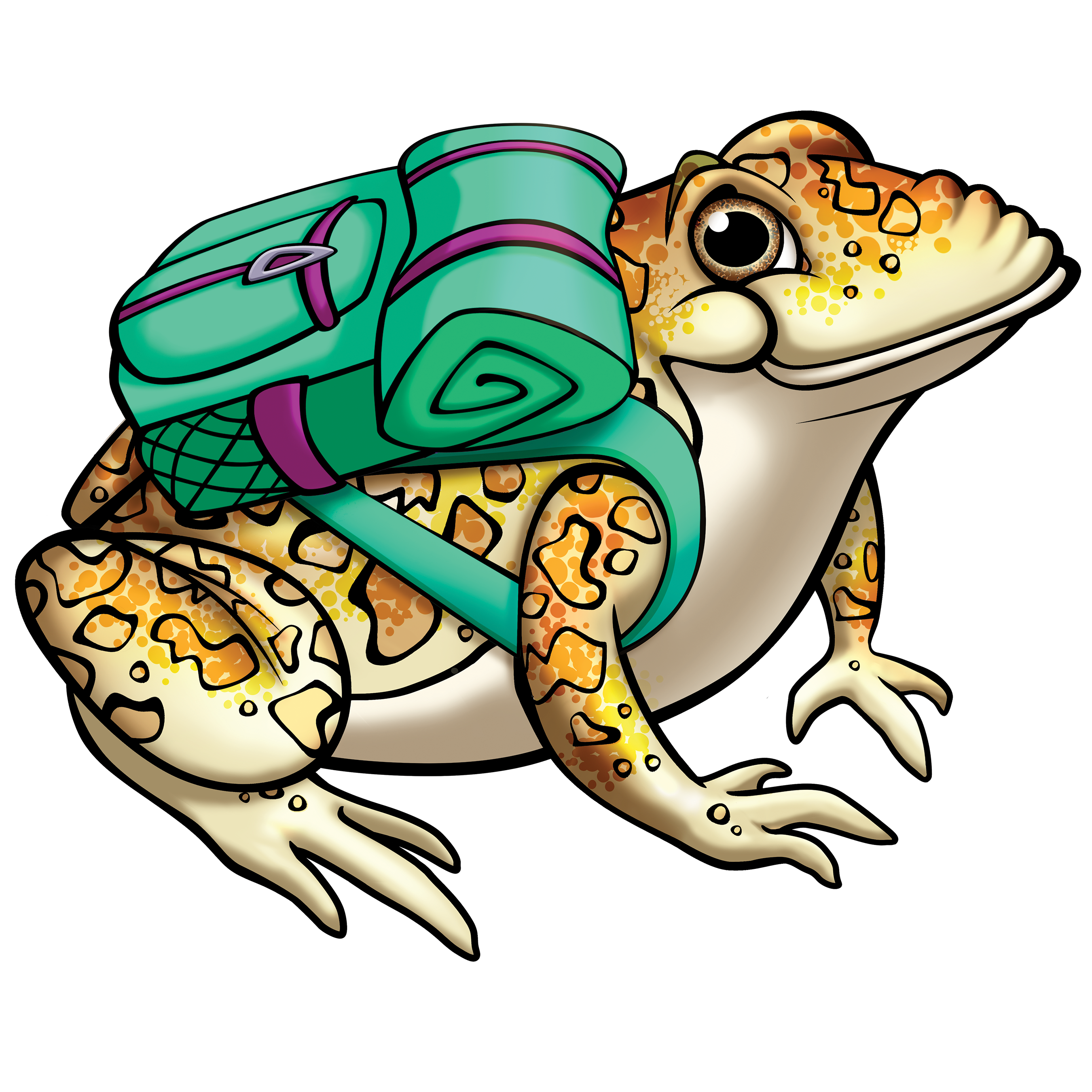 For He is with us
He will abide
We got our faith in Jesus 
And it will be all-right
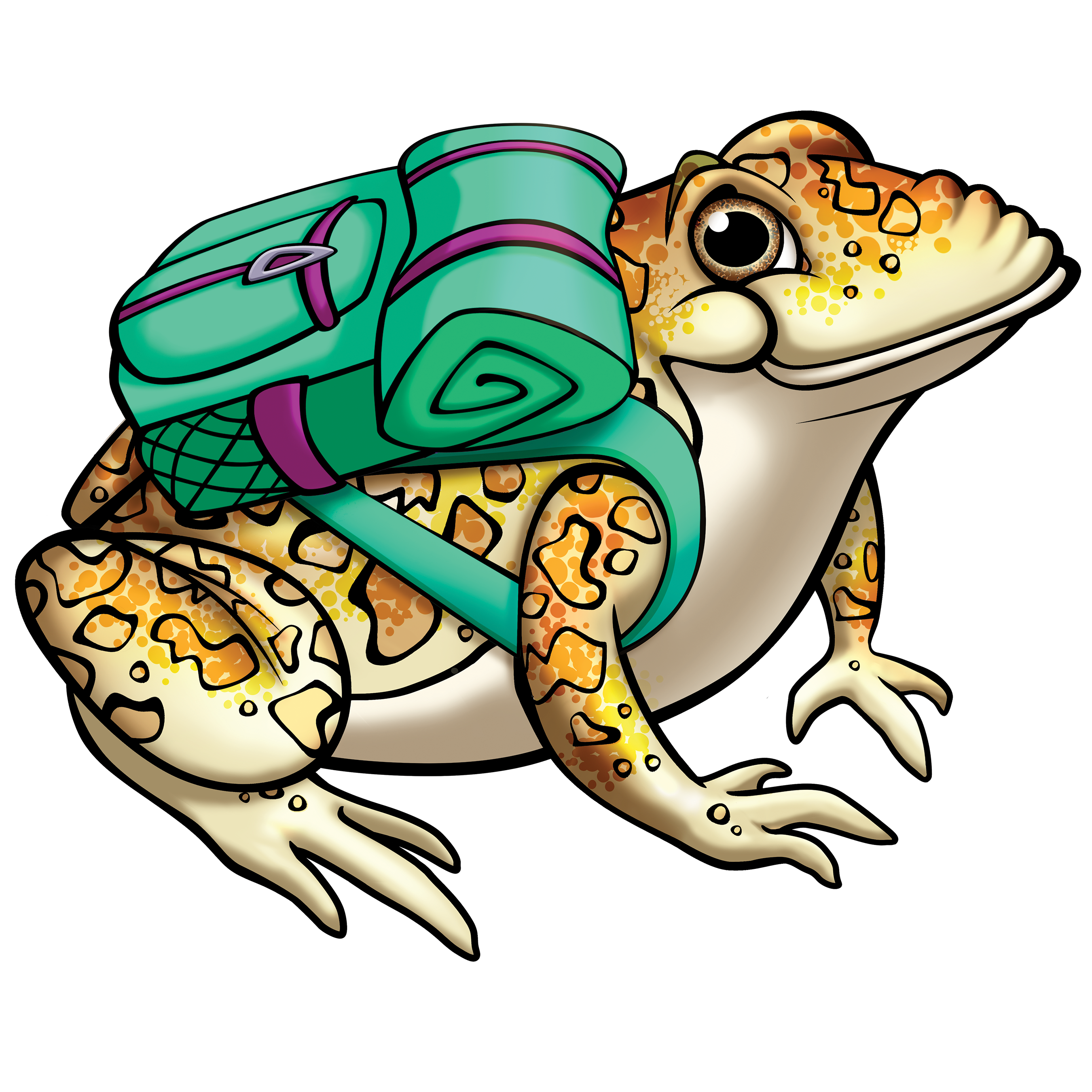 Just put your faith 
in Jesus 
And it will be all-right
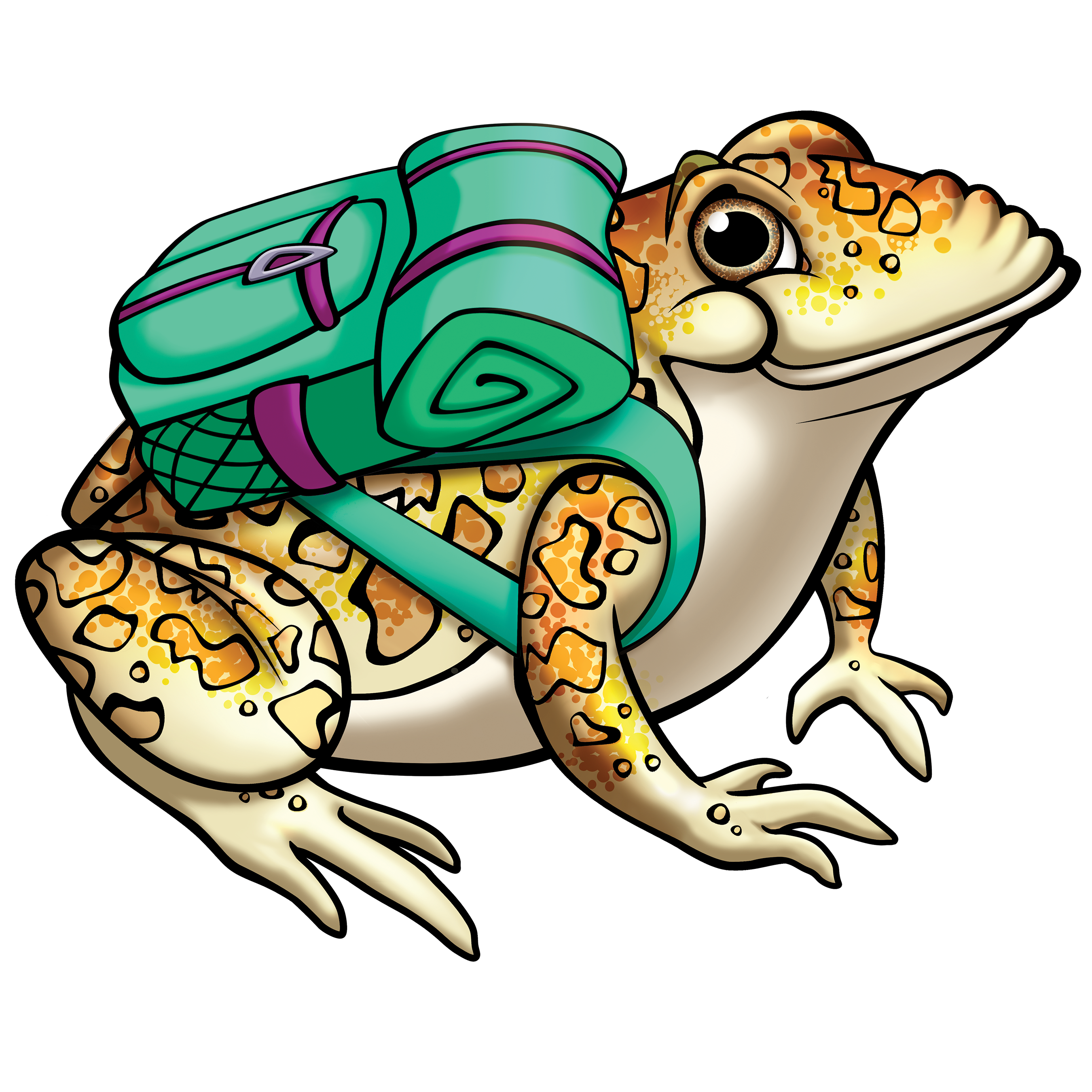 We got the way
We got the light
We got the love of Jesus
The love of Jesus Christ
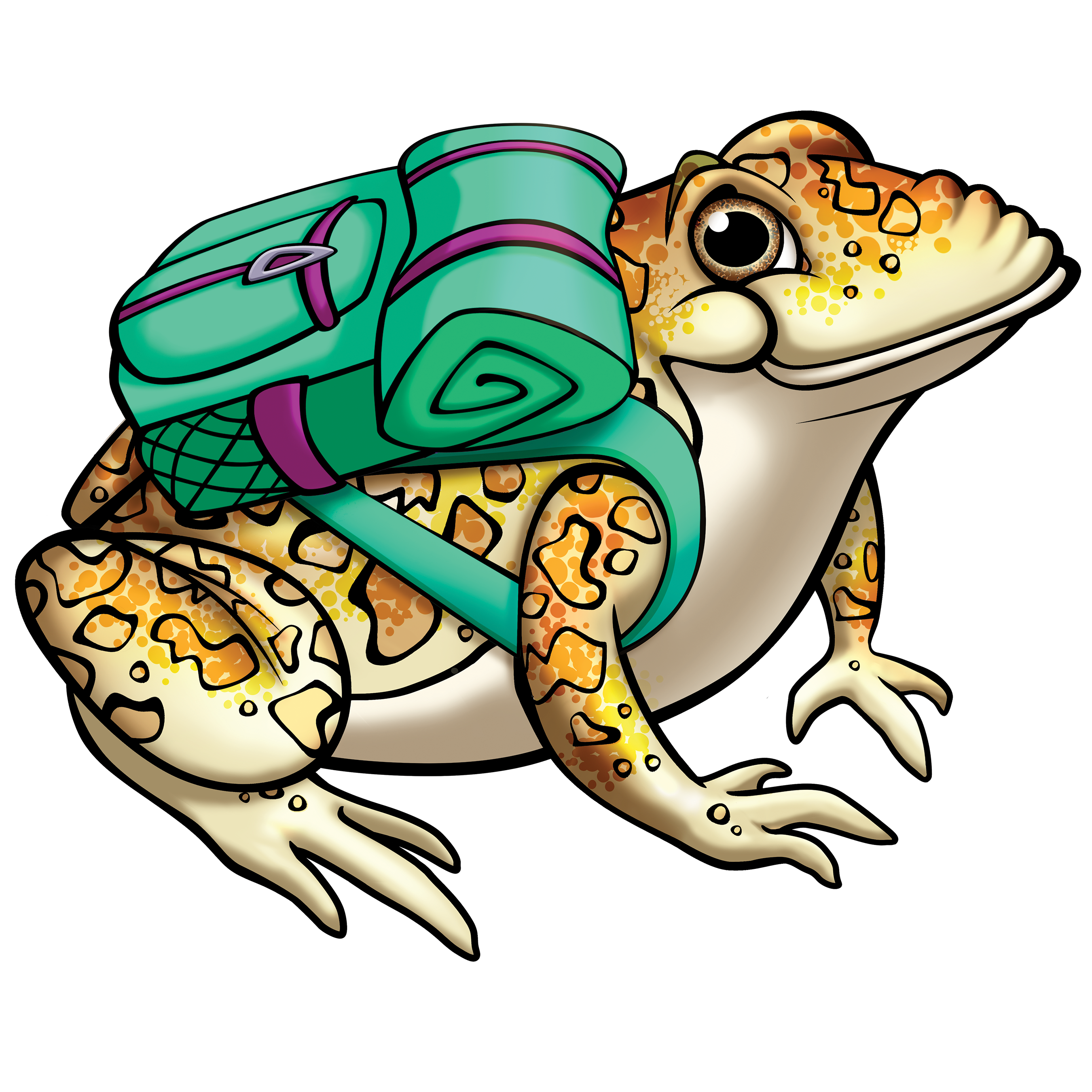 For He is with us
He will abide
We got our faith in Jesus 
And it will be all-right
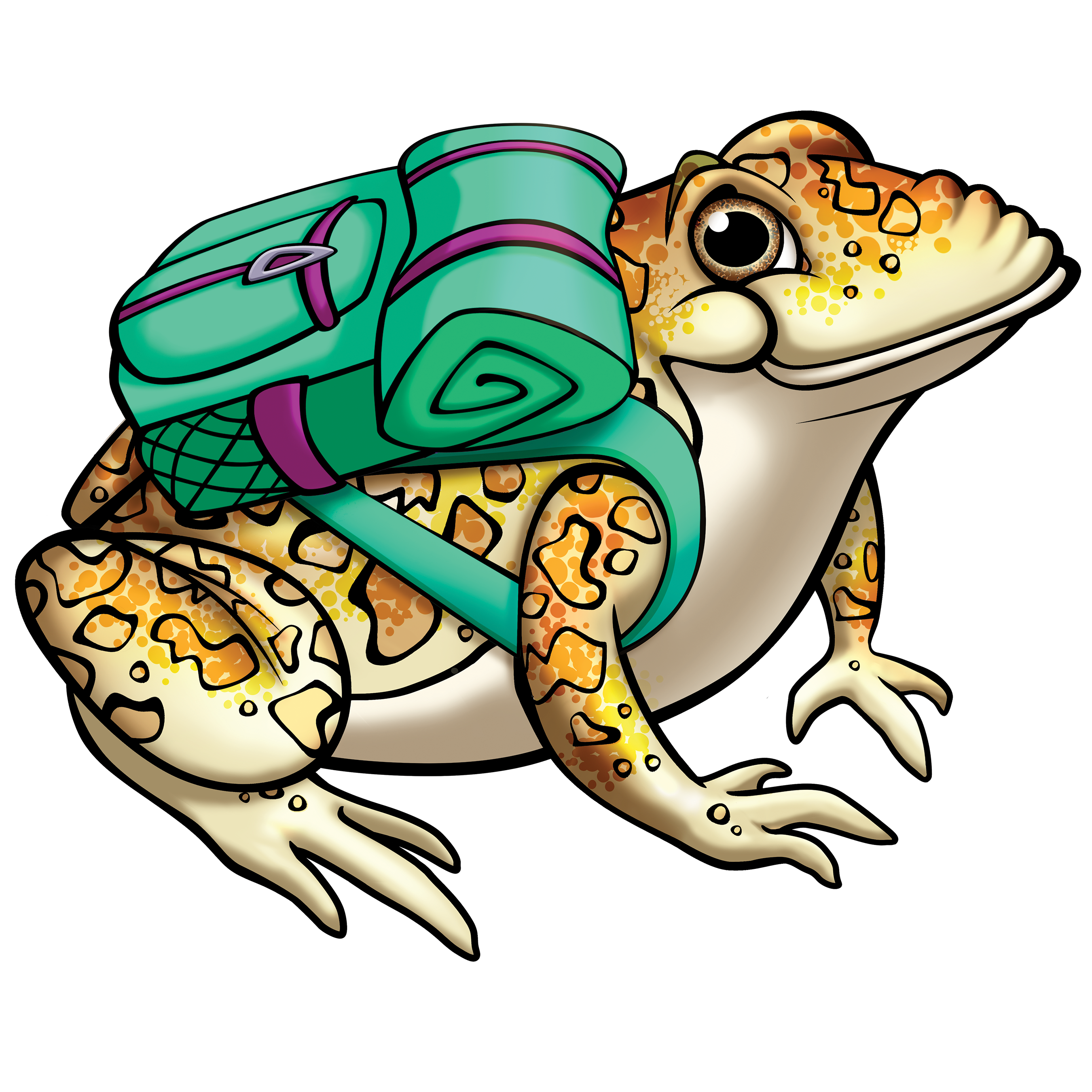 Just put your faith 
in Jesus 
And it will be all-right
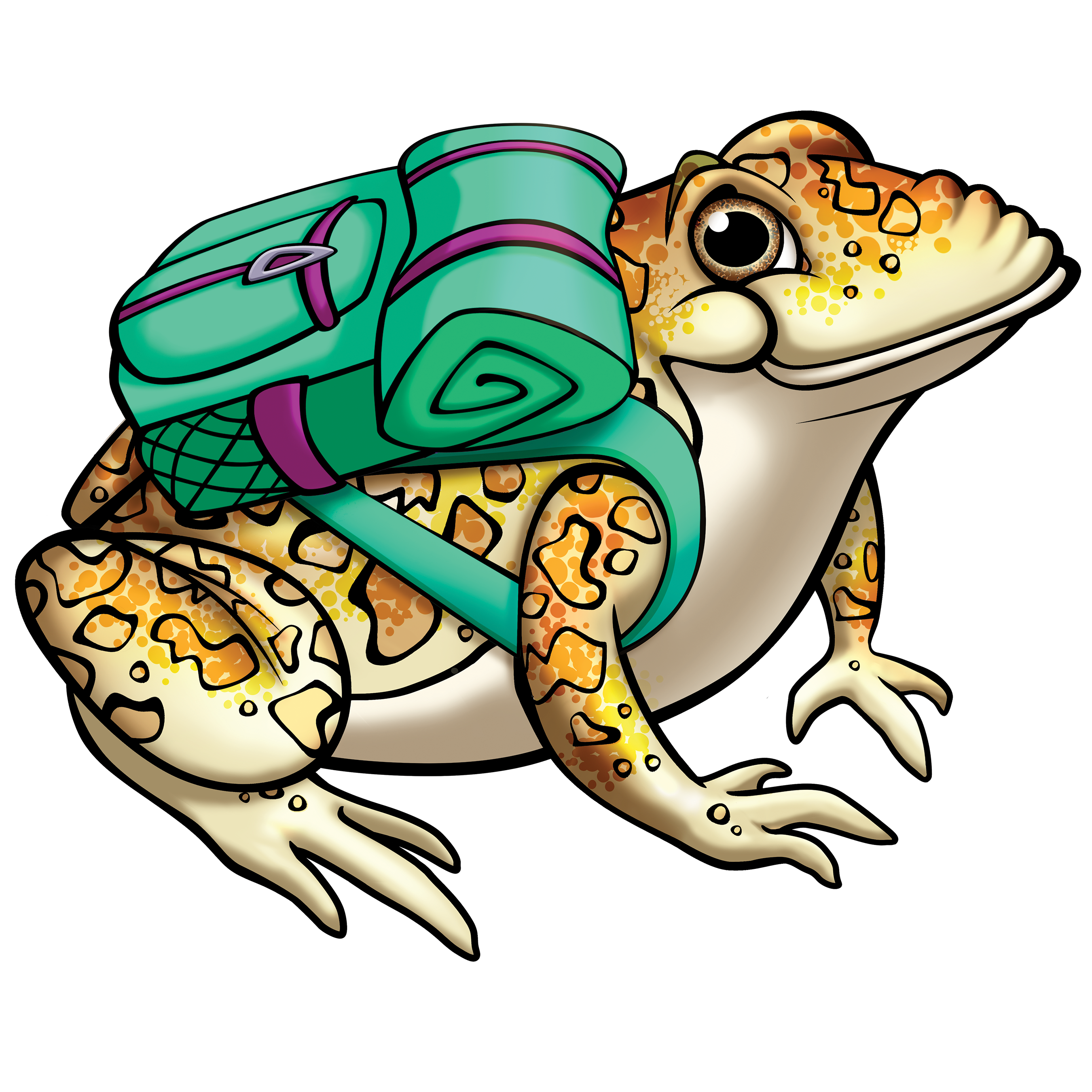